39 years at CERN – July 1971 to January 2010 **/ August 2011
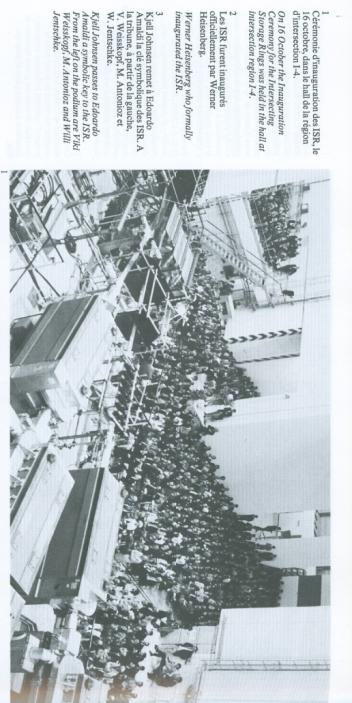 Short summary !
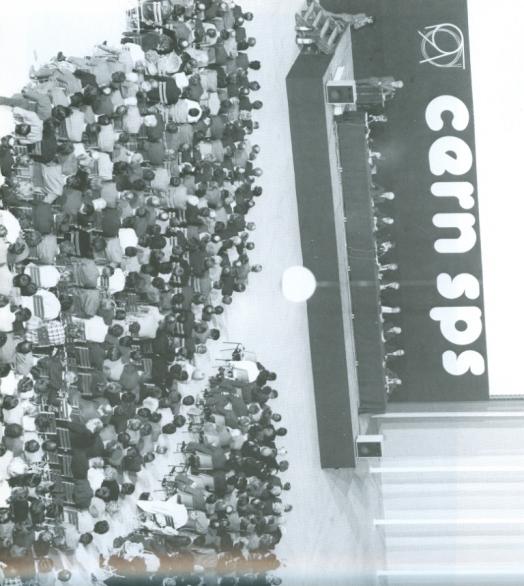 Oct 1971
Oct 1977
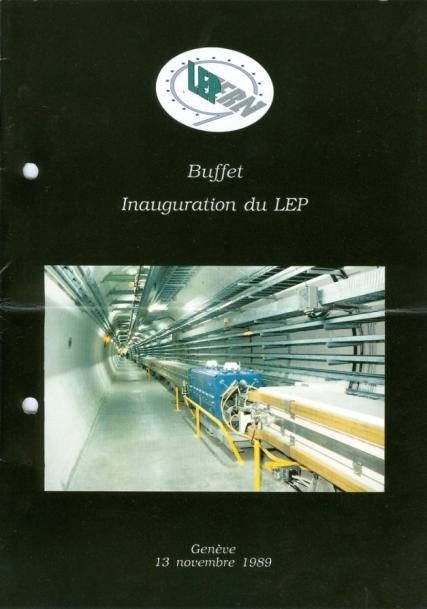 Oct 1989
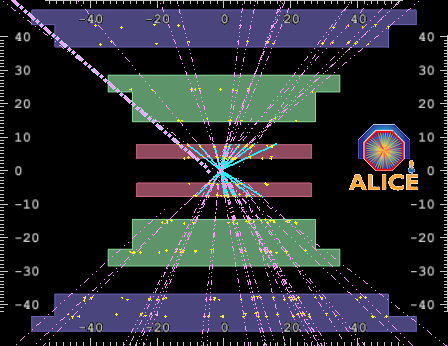 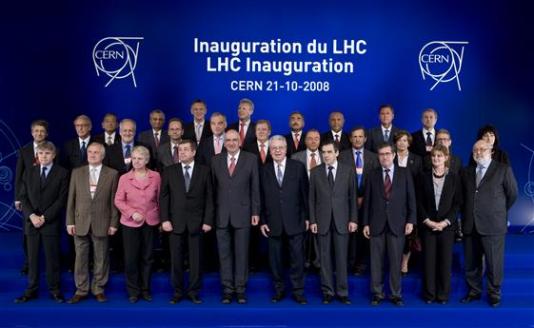 Stone age experiments
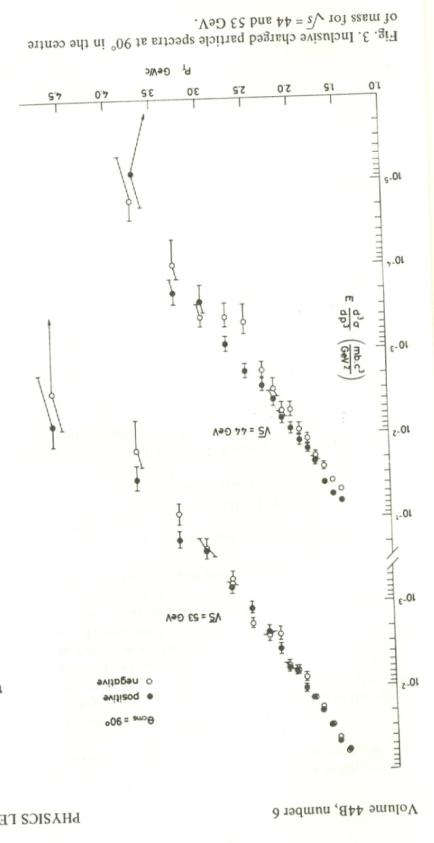 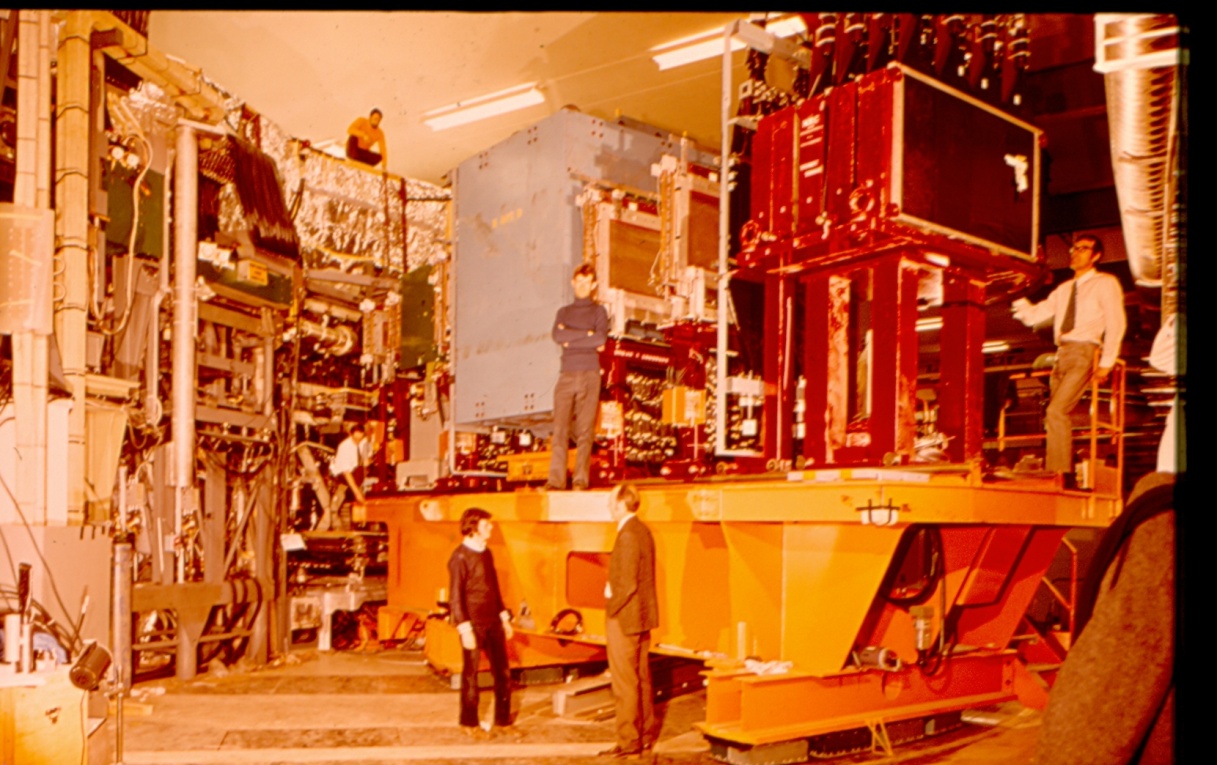 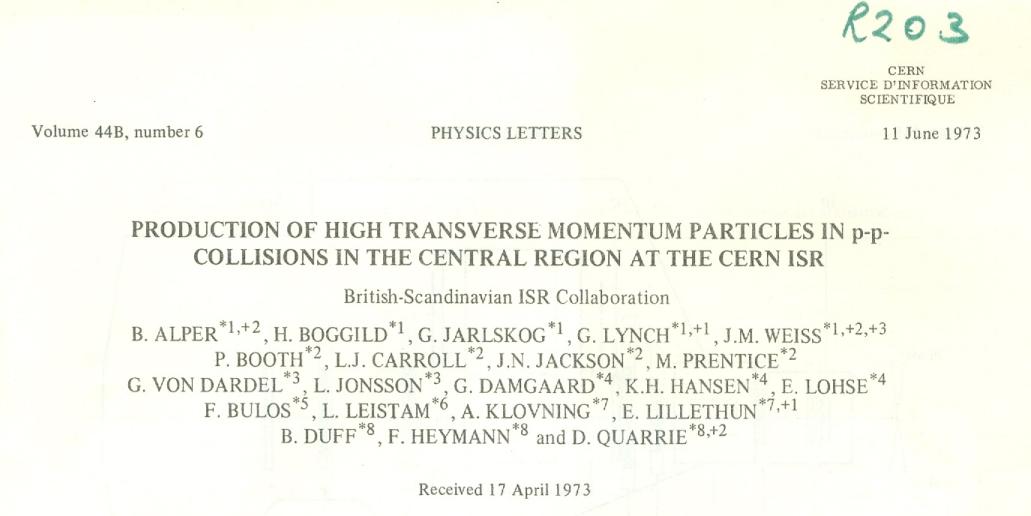 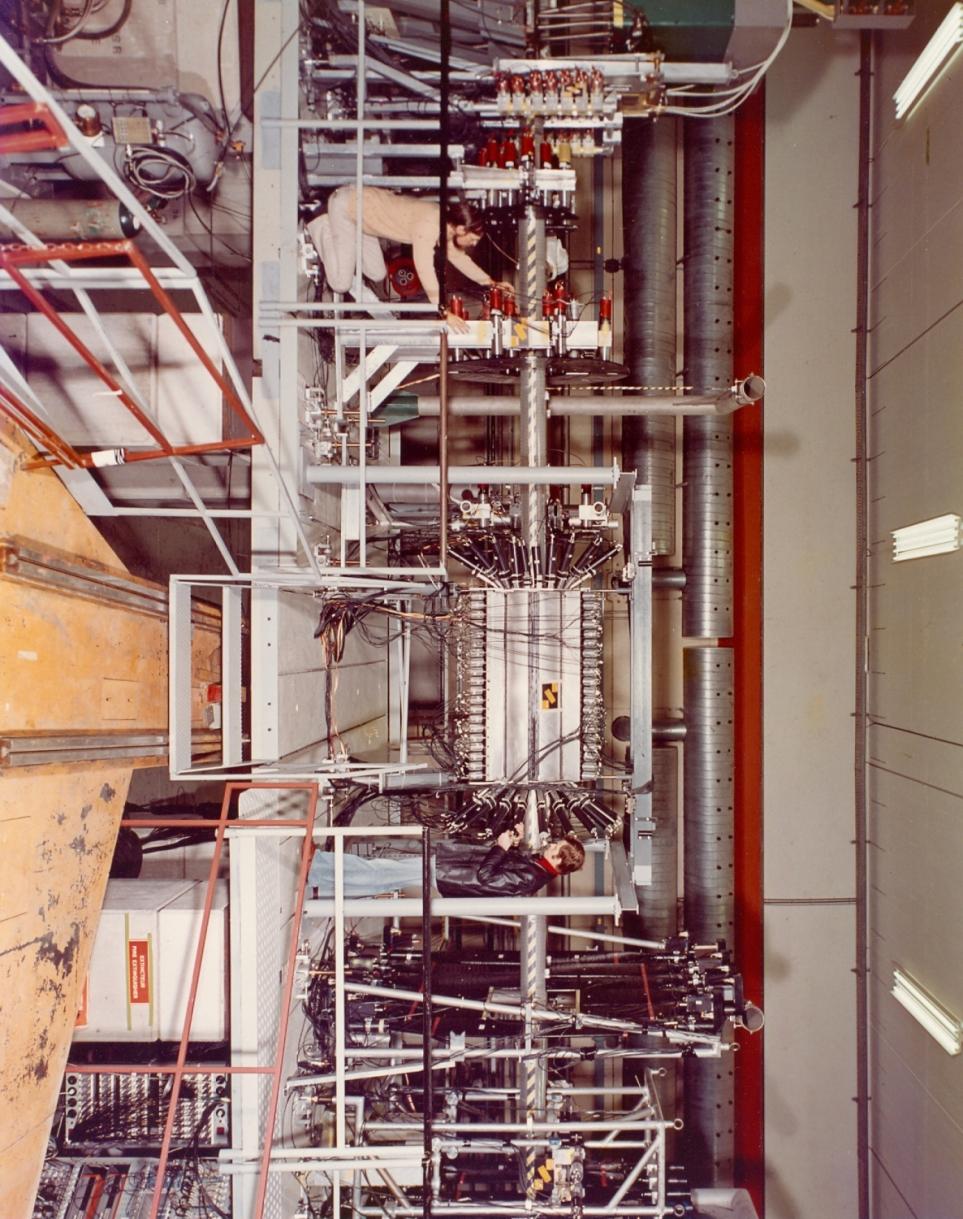 Working with future Nobel price winners ...
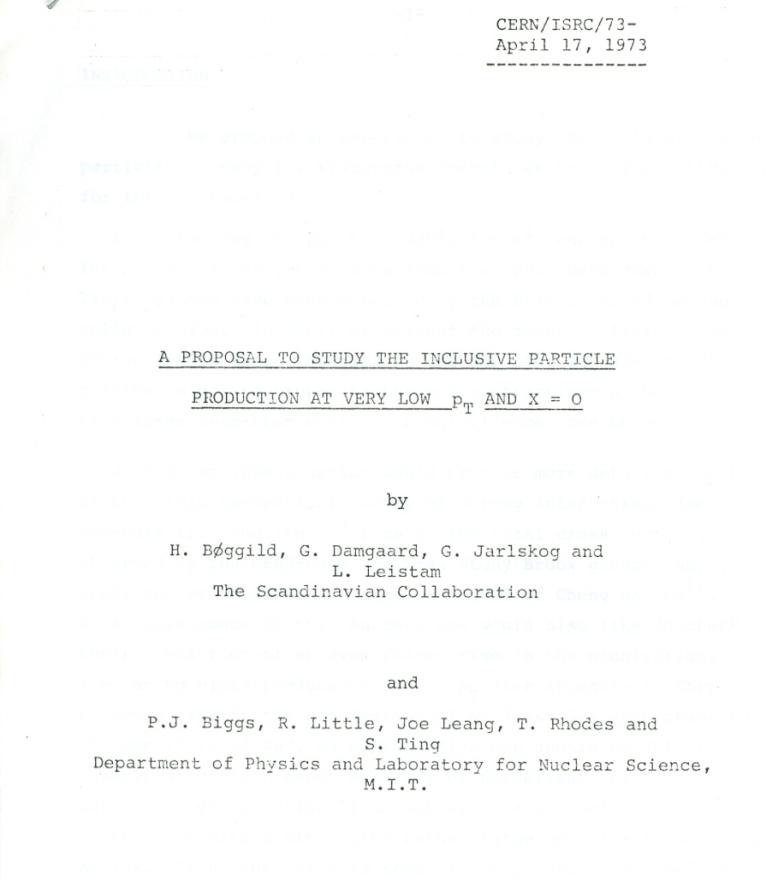 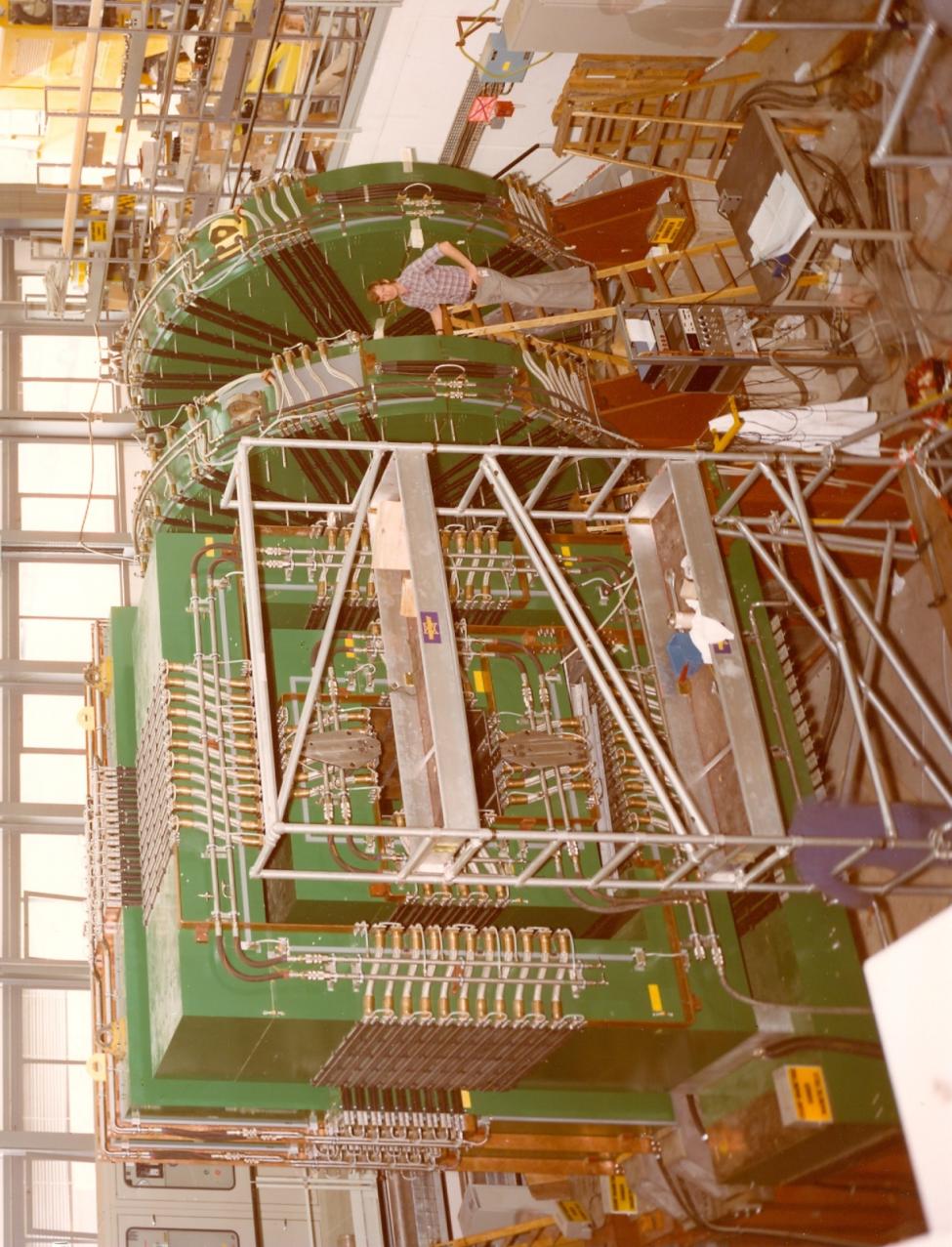 First real job – 350 t of magnetised iron
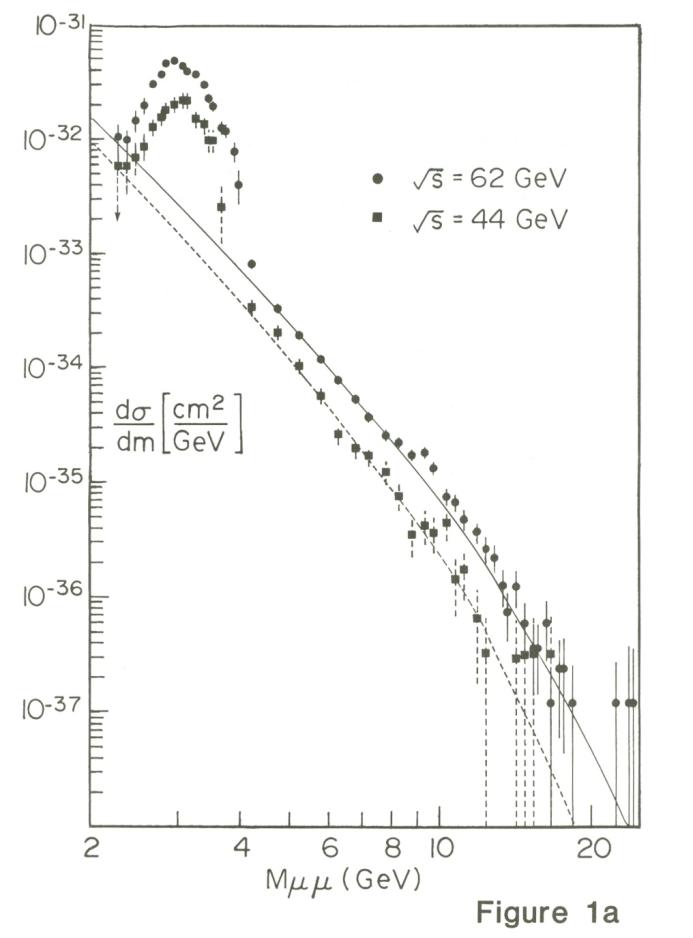 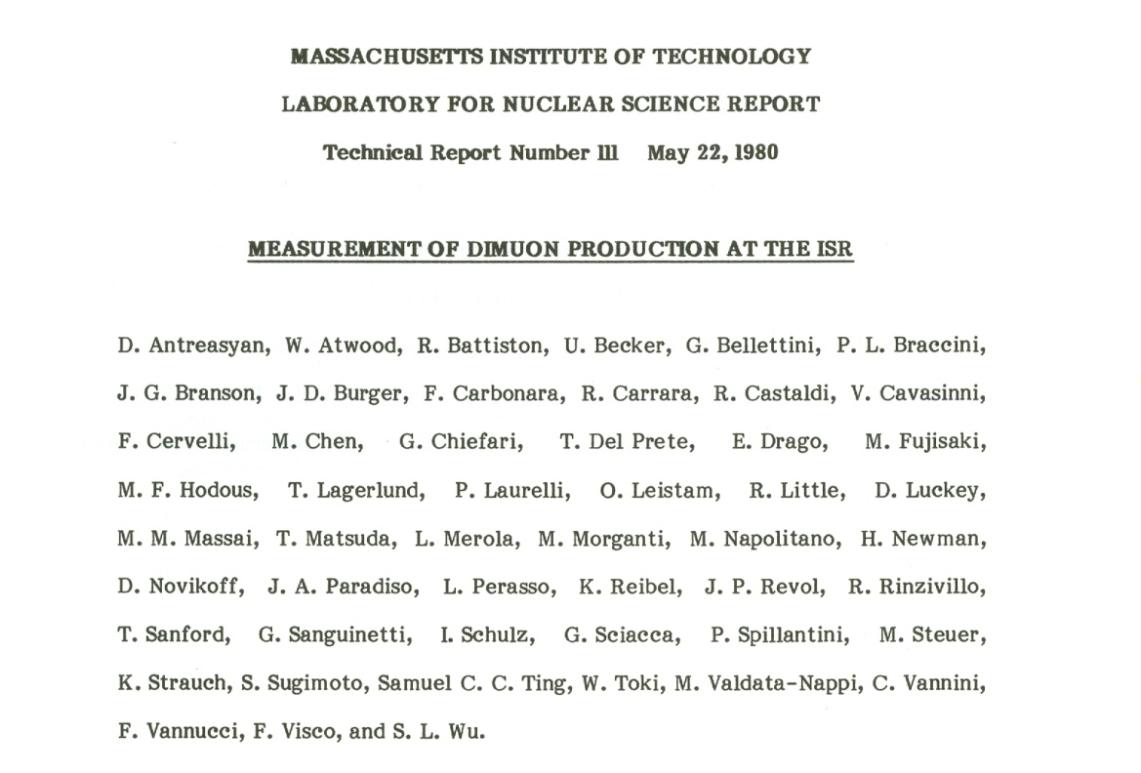 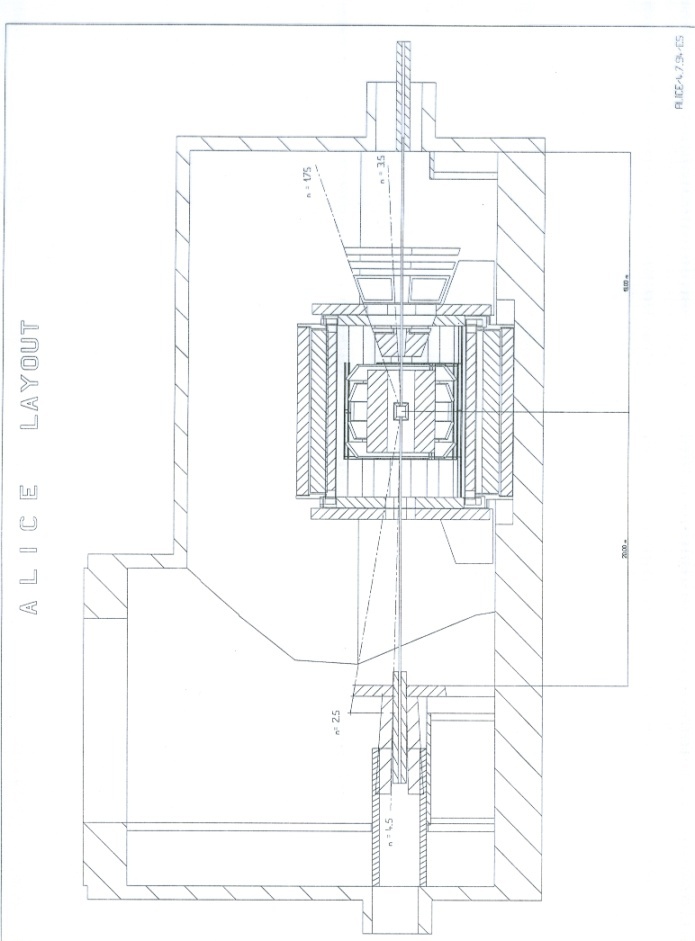 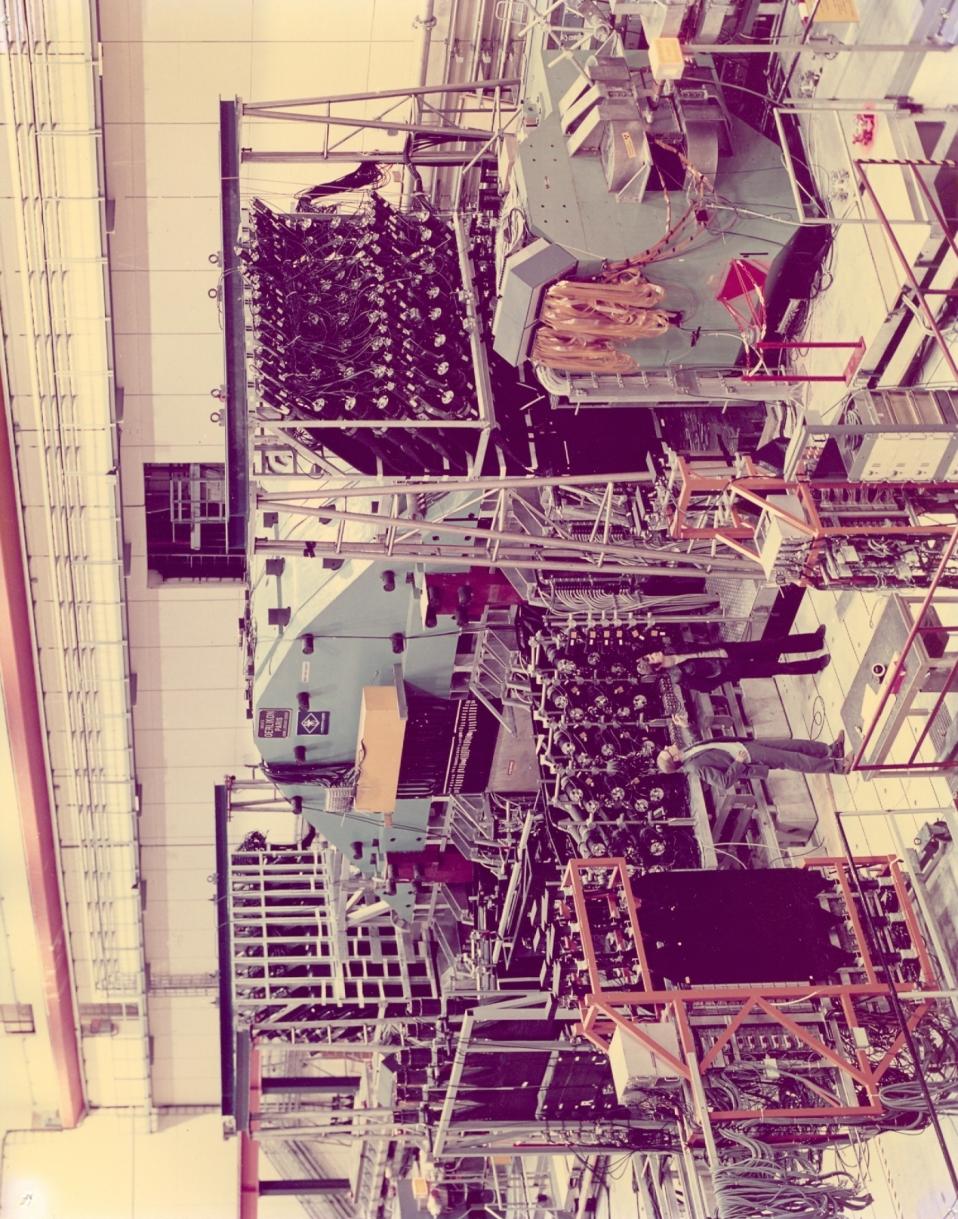 Zichichi, Rubbia and others ...
Zichichi at ISR 1975: scintillator galore
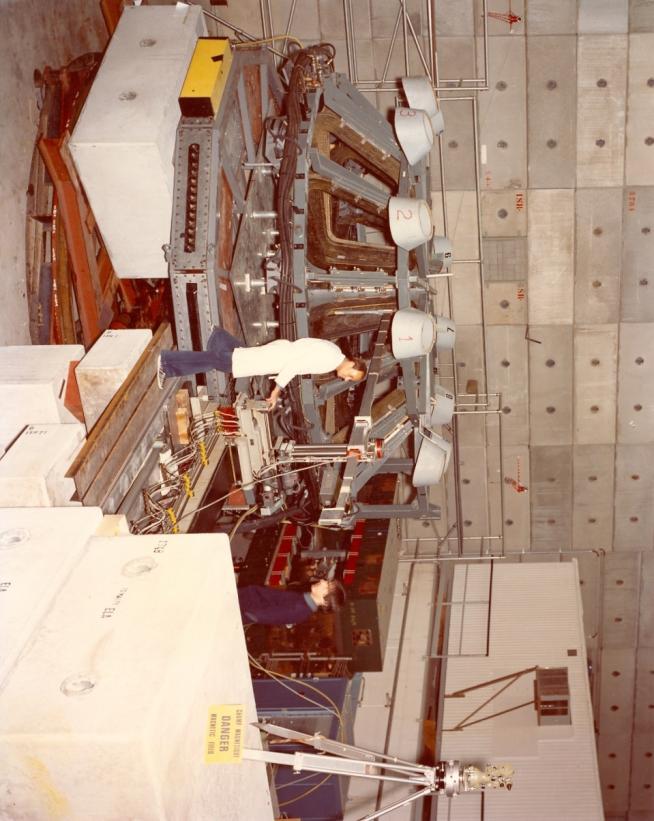 Alice 1994 air-toroid magnet !!
Rubbia at ISR 1976: air-toroid magnet
How was the L3 magnet constructed? Easy you start by digging a hole
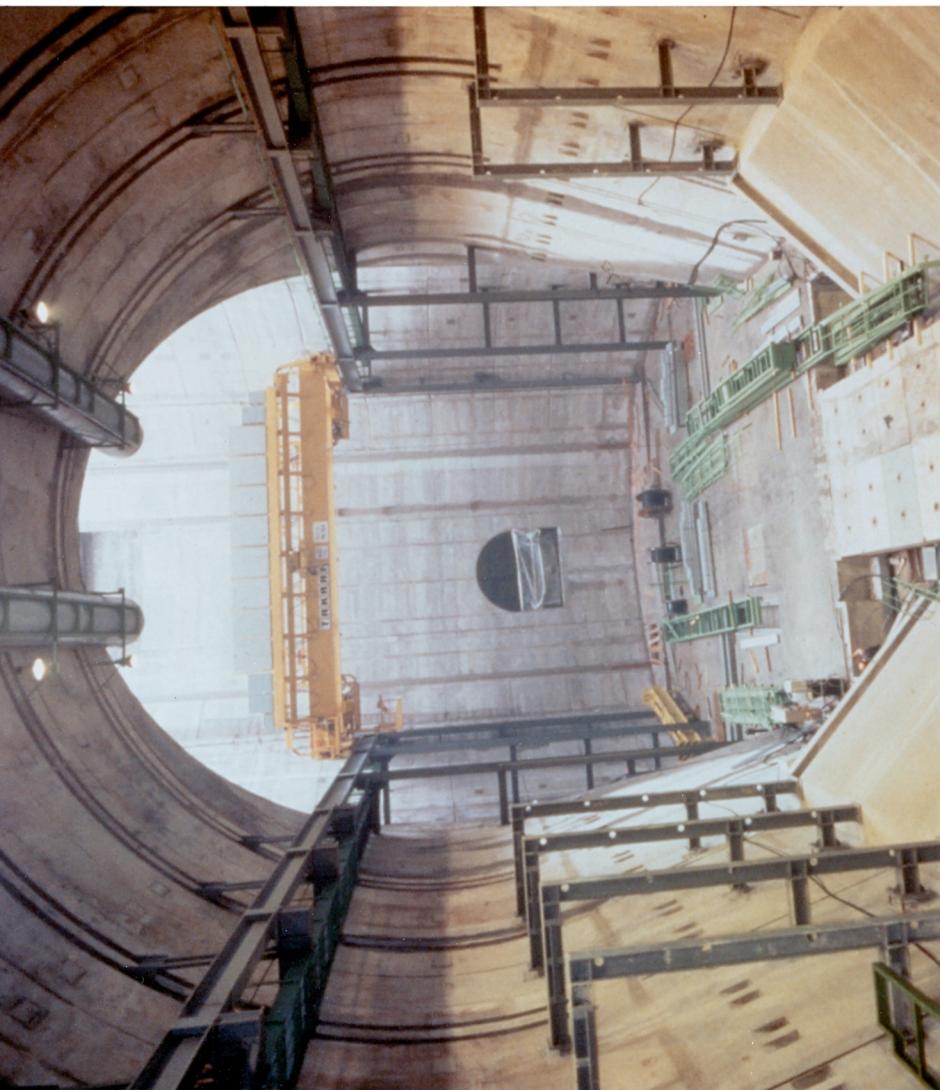 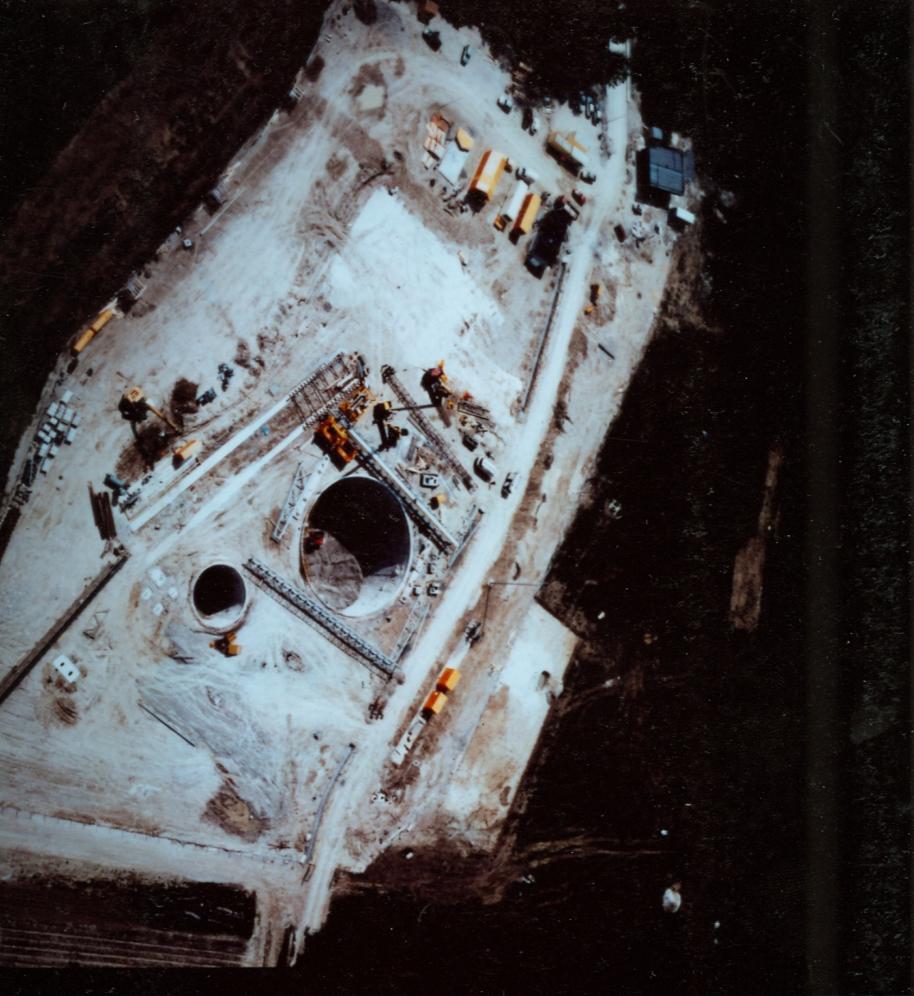 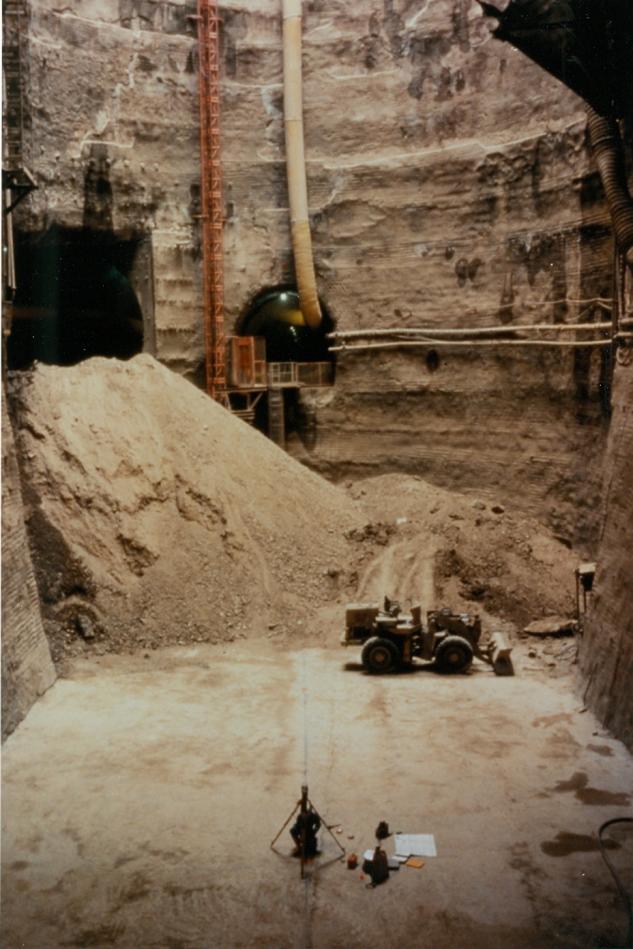 First powering almost 25 years ago
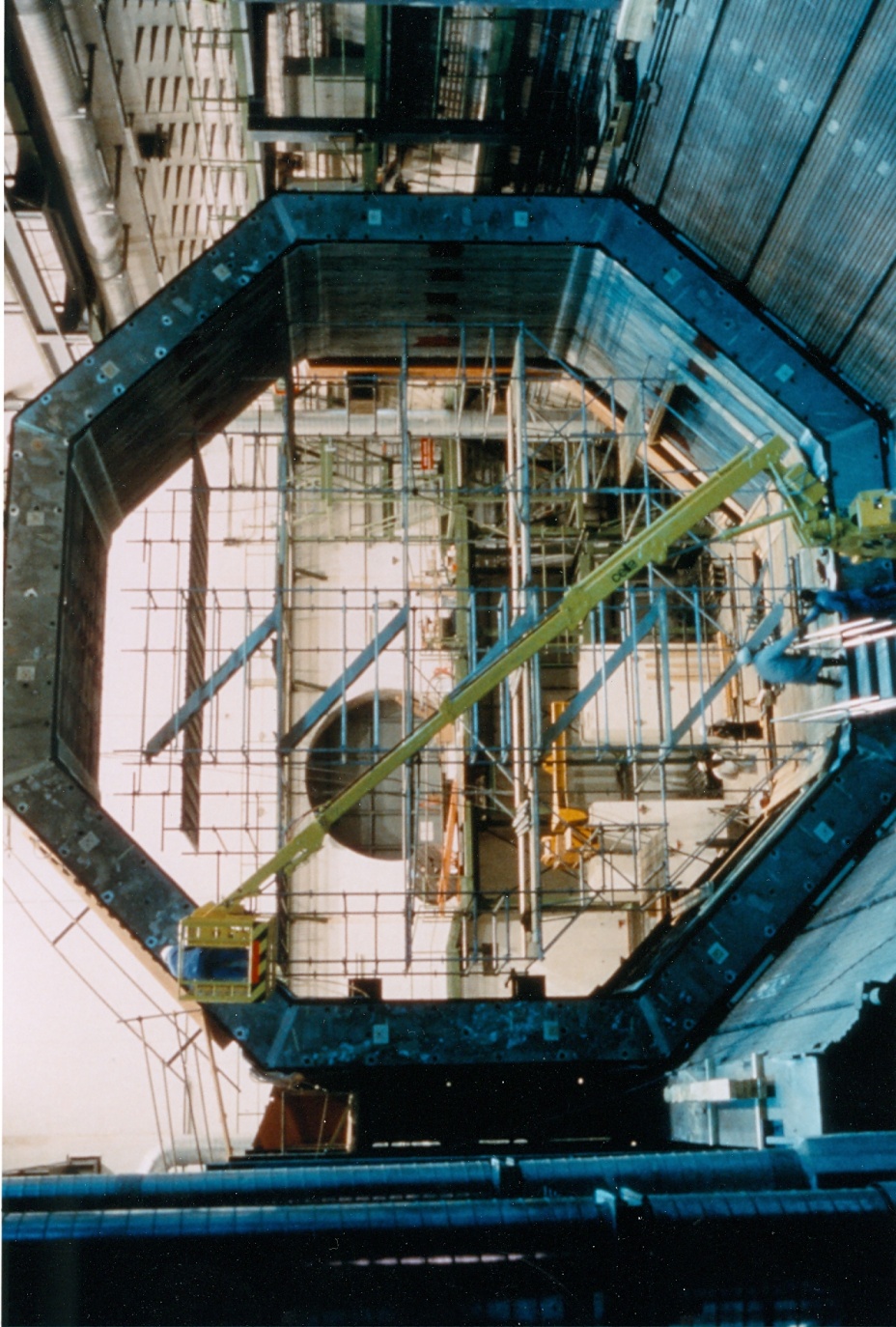 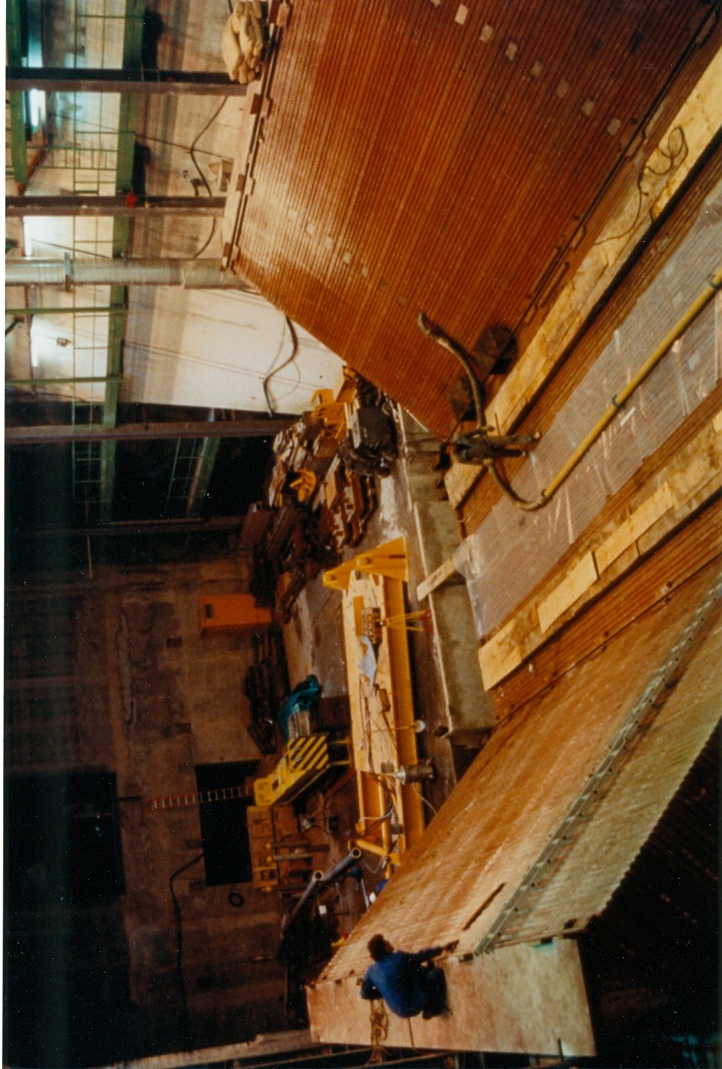 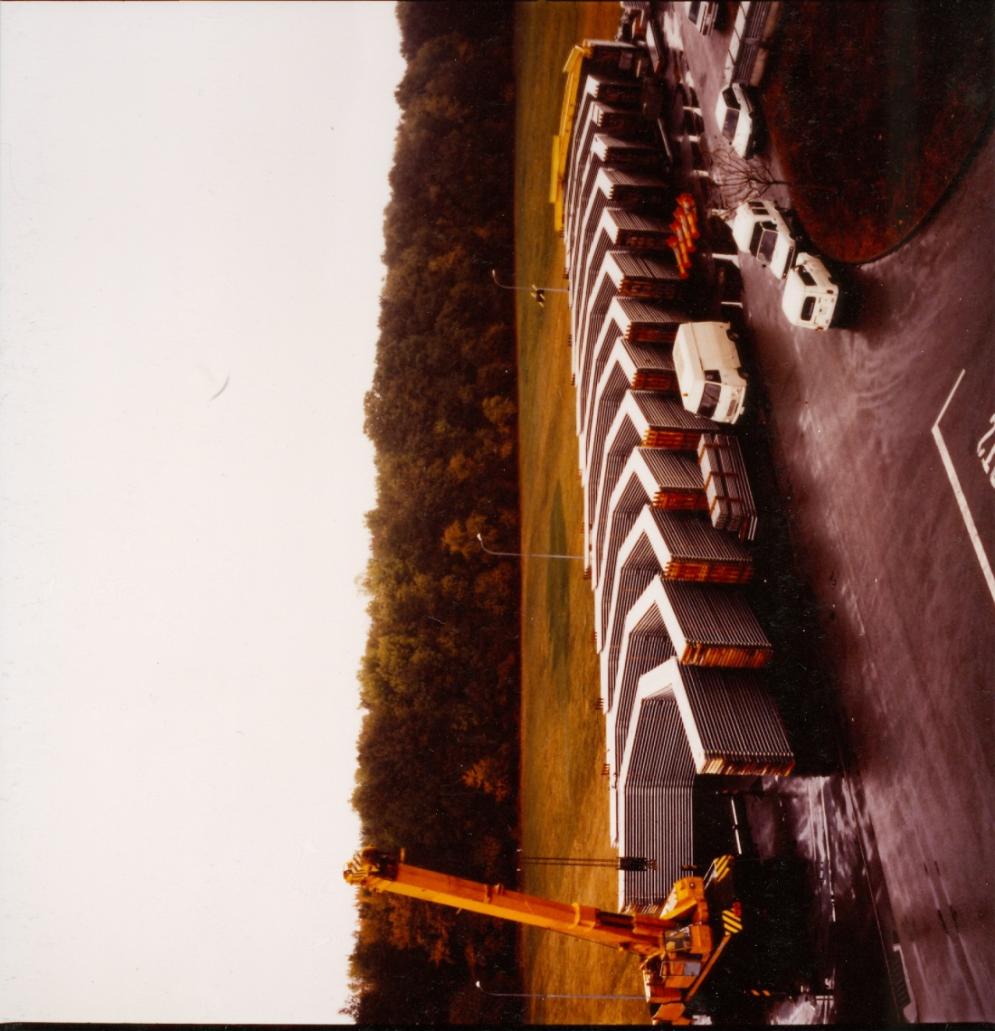 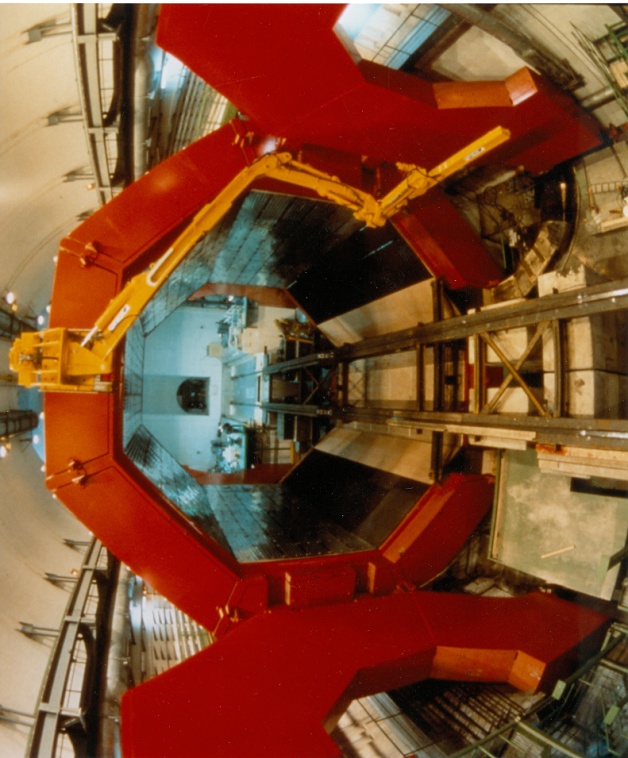 First powering – almost 25 years ago
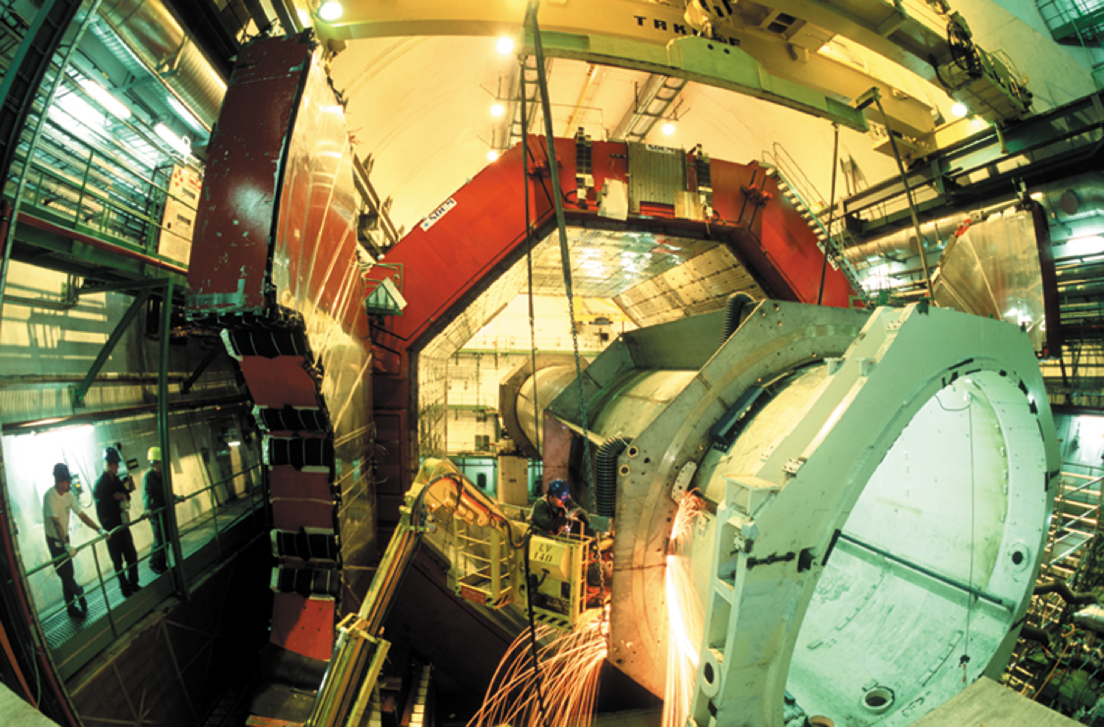 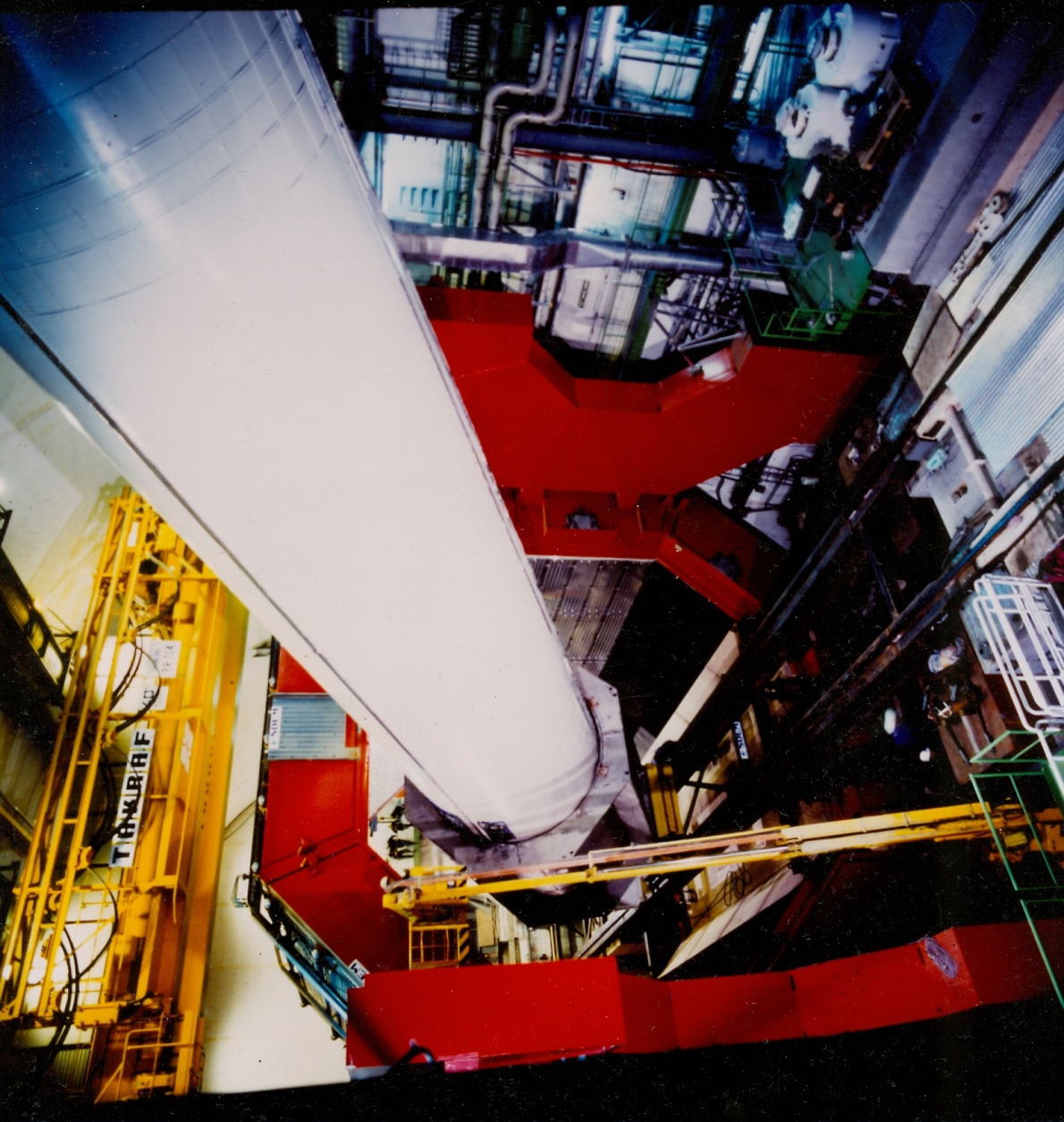 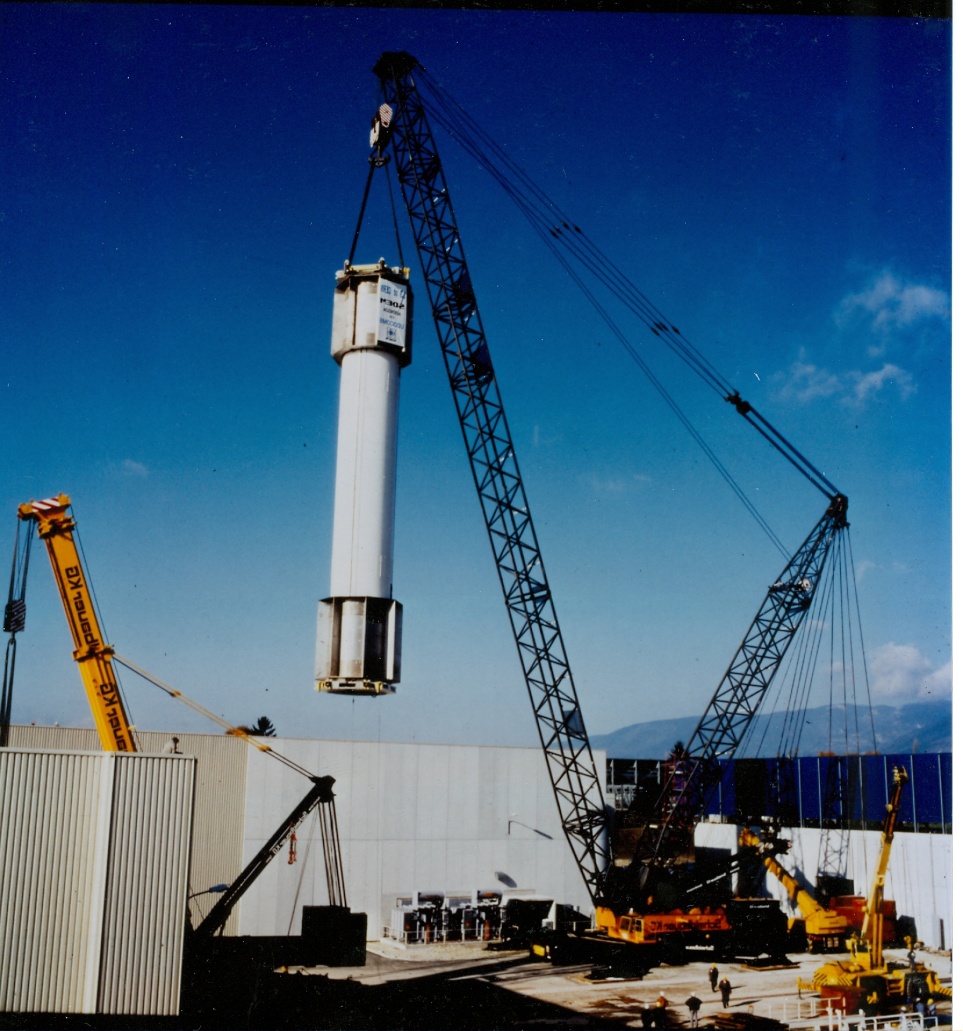 15 years later it is removed !
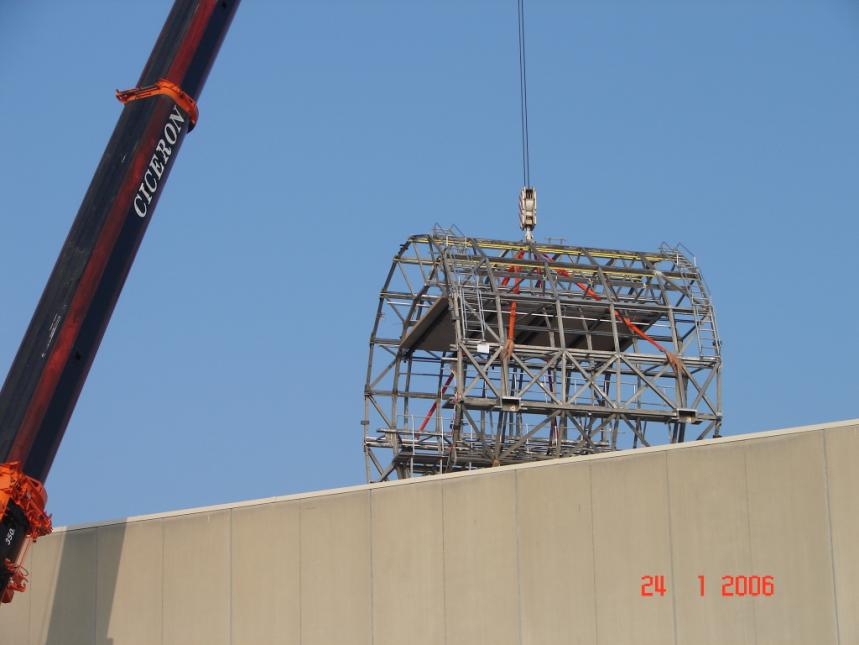 LEP physics
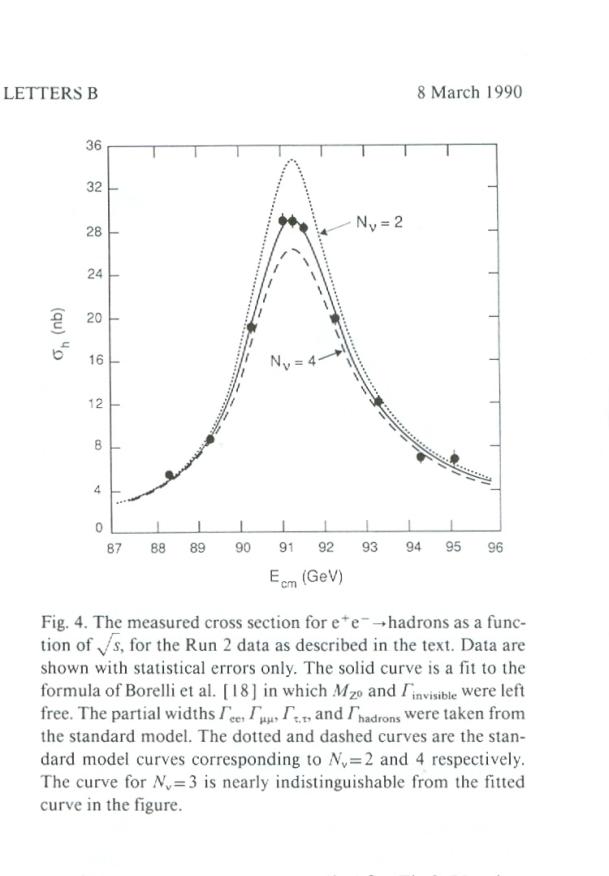 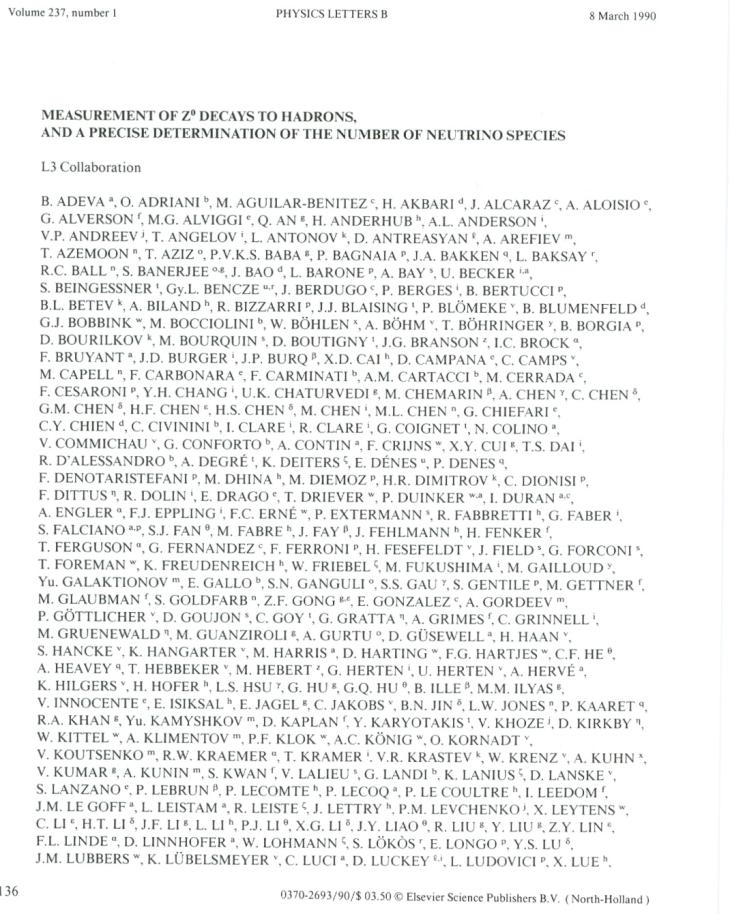 Magnet for EAGLE (Atlas) – 30’000 t of iron
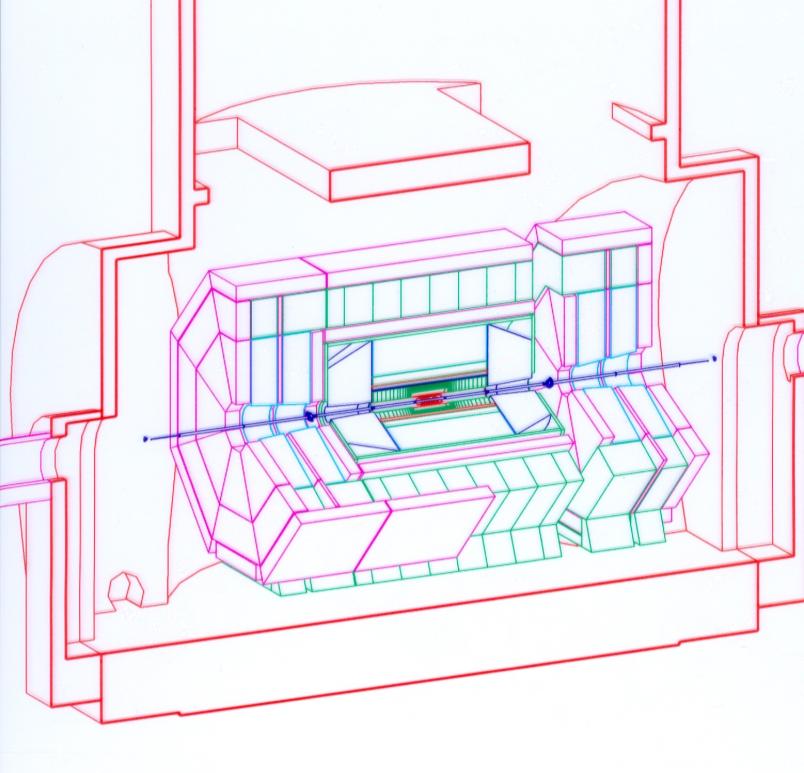 It took a long time to build Alice ……
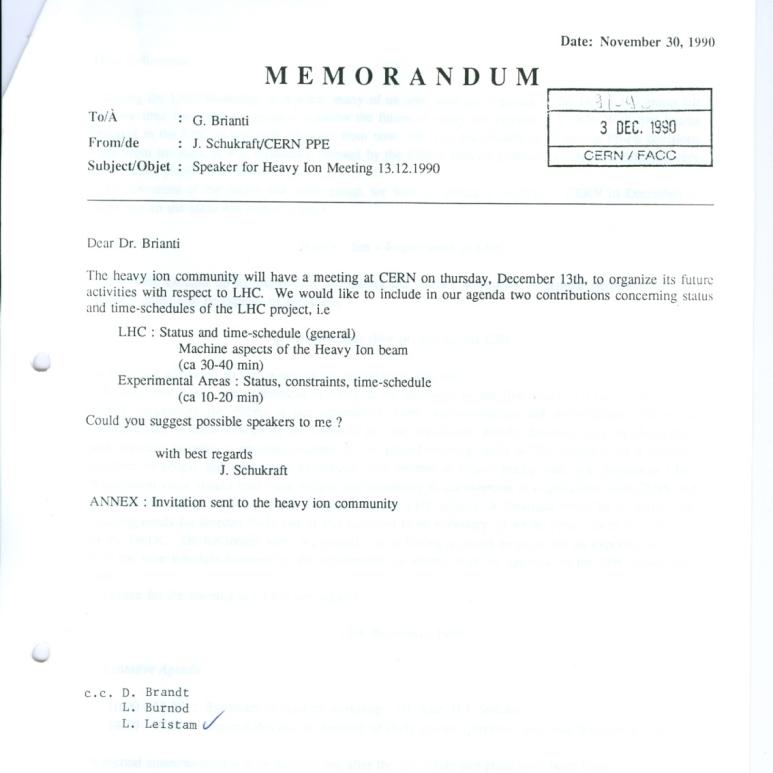 Preparing for LHC and Alice:
Aachen October 1990
Heavy Ion meeting CERN 13.12.1990
Lund meeting March 1991
Delphi work shop 1991
Evian March 1992
ALICE LOI March 1993

Exactly 19 years or 49% of my time at CERN
Alice first data – O.K with UA5
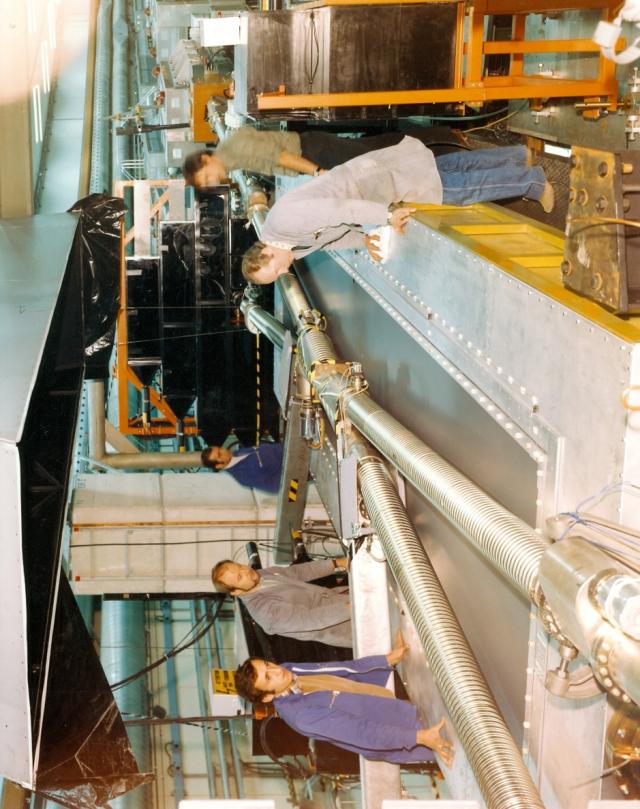 The Alice CERN Team
(I believe strongly that..) The Alice CERN Team has played a fundamental role within the Alice collaboration

The size of the Alice team is comparable to a large CERN group. This has allowed frequent contact between the team members and (as far as I am concerned) a very pleasant working environment
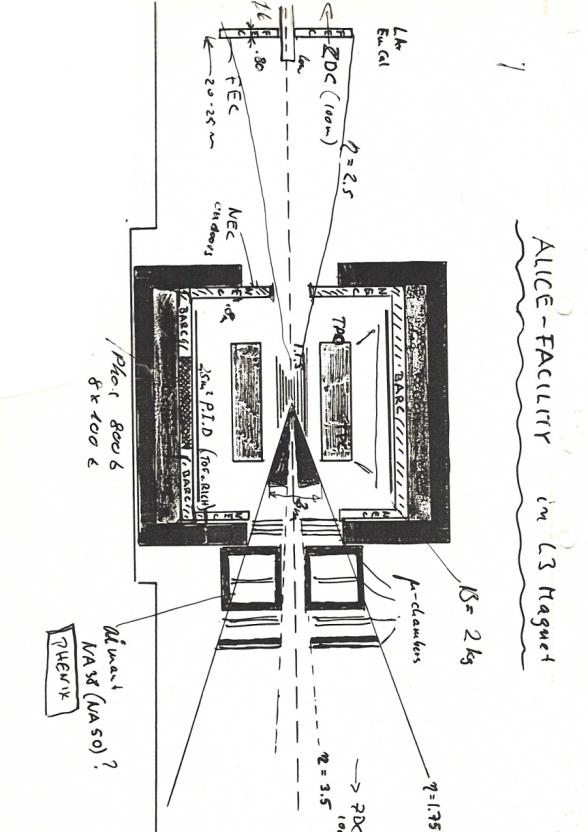 My passion during my time at CERN has been to help outside teams to work and construct experiments at CERN, call it Experimental Support or Technical Coordination

I strongly believe that this is indeed one of the main missions of the CERN staff, not only the PH department

This can sometimes be very frustrating – but personally I have found great pleasure in interacting with the international physics community

19 years in Alice has provided both frustration and satisfaction
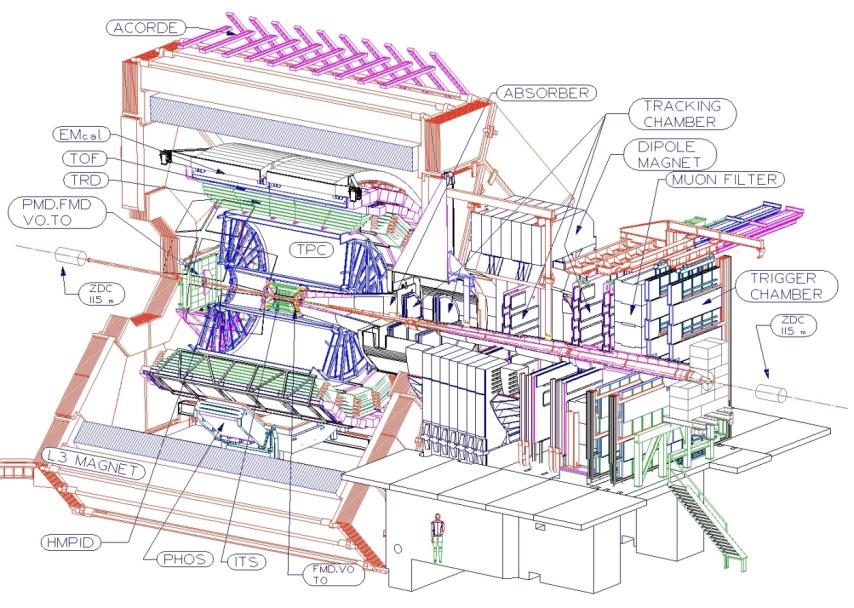 Finally – the Alice TCion
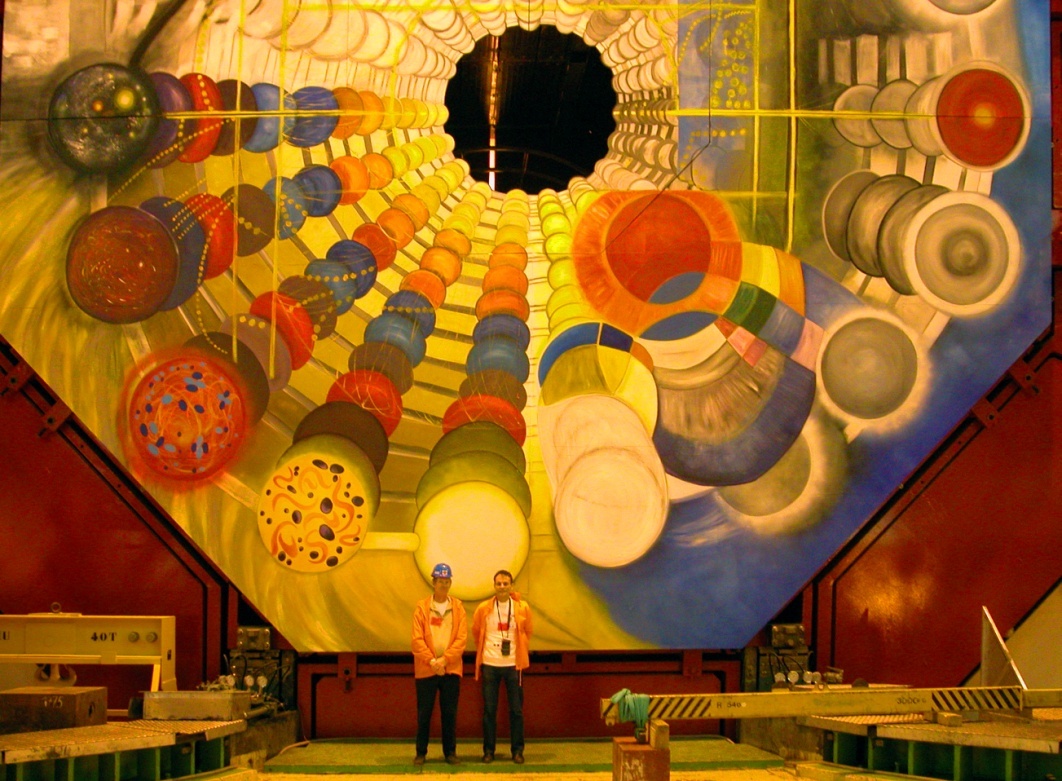 The Alice TCion has lately undergone several changes: people retiring or moved to different groups or departments

      Werner together with his brand new deputy; Arturo, have a fascinating but challenging time ahead of them
Good luck